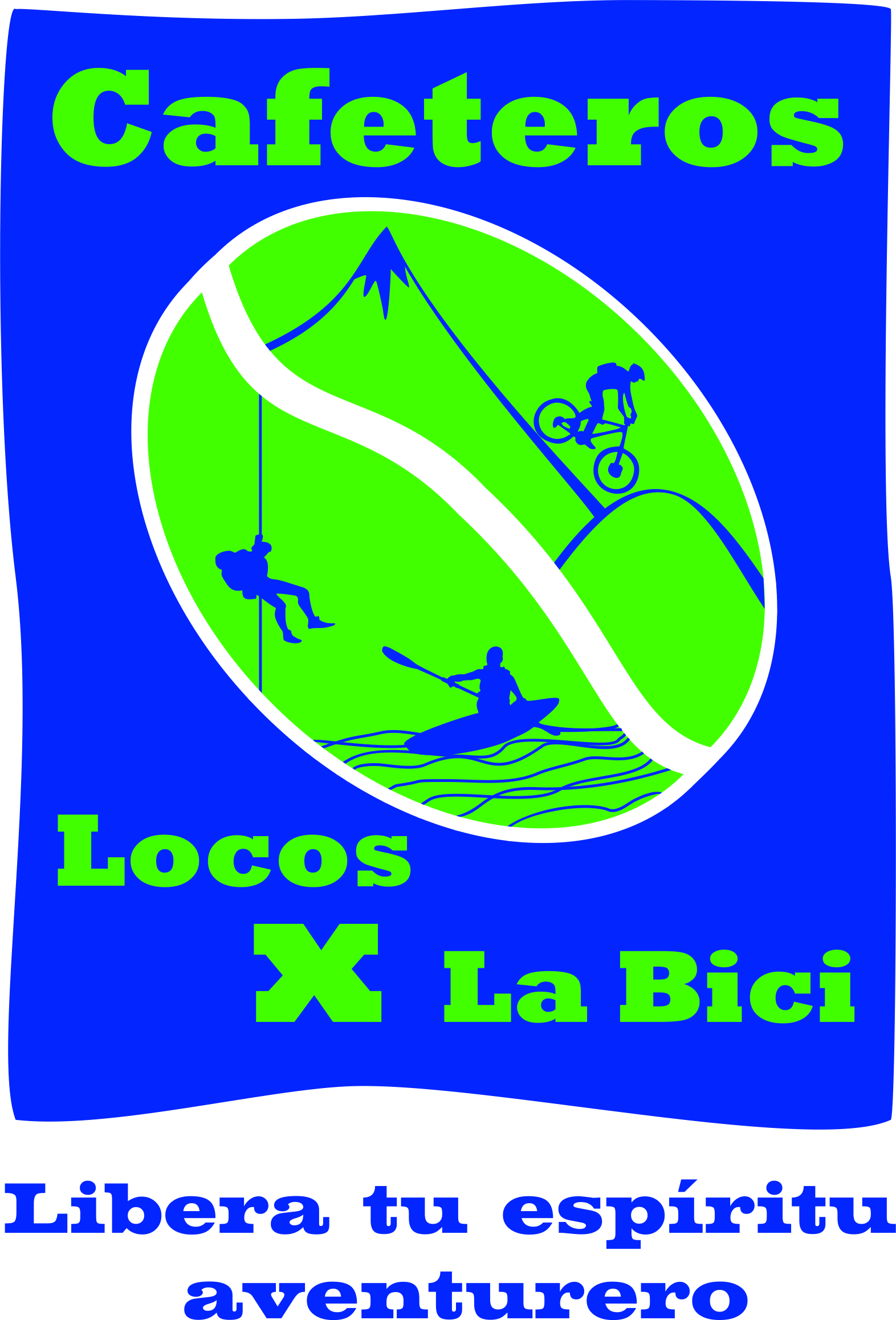 Ciclo turismo
Por la Cuenca del Rio Otún
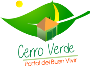 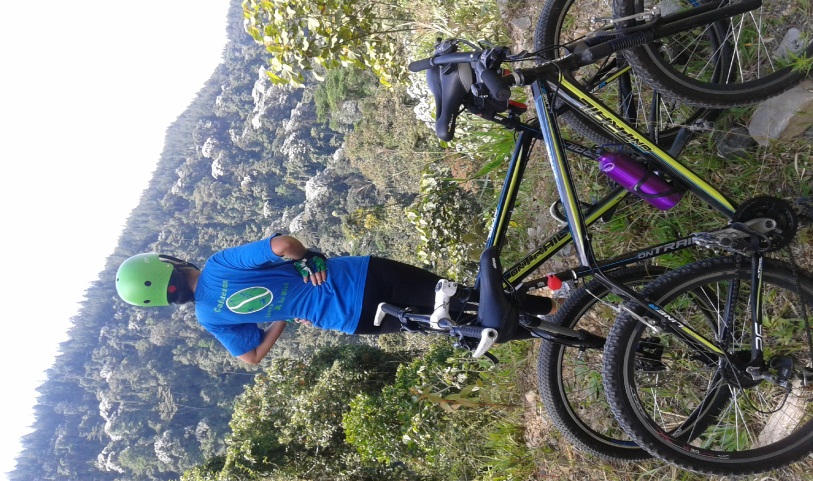 El Ciclo turismo por la cuenca del río Otún, es importante porque permite a los visitantes conocer y preservar este patrimonio natural y cultural  originado en un hermoso río colombiano, ubicado en el departamento del Risaralda, que nace en la Laguna del Otún, y desemboca en el río Cauca. Atraviesa la ciudad de Pereira y sirve de límite con los municipios de Santa Rosa de Cabal y Dosquebradas.  Recorre diferentes zonas protegidas de excepcional belleza  como el parque nacional natural Los Nevados, el santuario de fauna y flora Otún Quimbaya y el parque Ucumari. El río es además hogar de múltiples especies de flora y fauna que se refugian en él como patos, peces, garzas, osos perezosos, monos, y nutrias. Es un corredor de biodiversidad y única fuente de abastecimiento de agua potable para la ciudad de Pereira   A  principios del siglo XX en la rivera del Río Otún se han encontrado por primera vez en Colombia los llamados "pájaros del Otún" o "Artefactos Quimbaya" pertenecientes a la Cultura Quimbaya, eran objetos de oro con apariencia de aves. Años después se encontraron más de estos adornos de oro en formas zoomorfas pero en otras zonas de Colombia; aun siguen siendo un verdadero misterio para los científicos no solo la calidad del oro, sino la similitud que tienen estos artefactos con aviones modernos, aeroplanos y cazas de guerra.
SABADOS , DOMINGOS O FESTIVOS

Guianza,+ mecánica
Alquiler Bici- casco
+Seguro Medico
$40.000
+
 hidratación y almuerzo
$65.000

Programación y reservas 
24 horas de anticipación
Tenemos planes Mtb  de  1 a 3 días con todo incluido … !
Cafeteros locos x la Bici .  la Florida. Pereira Wapp 3173359899 –  3188073507 locosxlabici@hotmail.com.